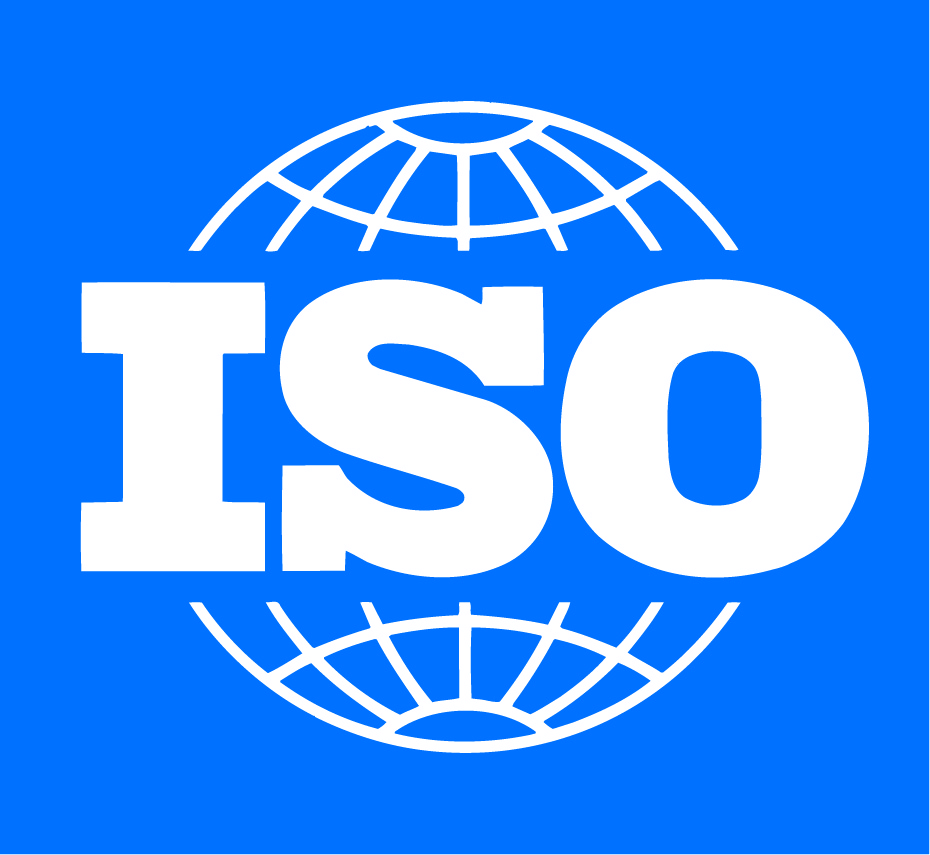 ISO 9001:2015 Revision overview- General users
July 2014
Disclaimers
verbal statements made by the presenter may represent personal opinions and/or interpretations
the presentation includes information related to the revision process up to and including May 2014
further changes may occur
[Speaker Notes: Emphasize that the information presented today is based on current work of WG24 and should not be used to make any changes to an organization’s quality management system since it could change.]
International Organization for Standardization (ISO)
all ISO standards are based on consensus
ISO work involves experts from business, government, academia, etc. 
representation from over 160 countries
This presentation
provides an overview of the revision of ISO 9001 to be published in 2015
is being developed by the ISO sub-committee for communication
[Speaker Notes: Emphasize that the information presented today is based on current work of WG24 and should not be used to make any changes to an organization’s quality management system since it could change.
this presentation is available to anyone]
Reasons for revisions
The world changes: 
increased prominence of services
globalization
more complex supply chain
increased interested parties’ expectations
information availability
Key perspectives
ISO 9001 needs to change, to: 
adapt to a changing world 
enhance an organization's ability to satisfy its customers
provide a consistent foundation for the future
reflect the increasingly complex environments in which organizations operate
ensure the new standard reflects the needs of all interested parties 
integrate with other management systems
[Speaker Notes: The slide indicates summarized results of the survey
It tells you the five critical items that the users felt must be addressed]
Main changes
emphasis on:
greater focus on the customer
risk-based thinking
aligning QMS policy and objectives with the strategy of an organization
 greater flexibility with documentation
High level structure
A new common format has been developed for use in all management system standards:
standardized core text and structure for multiple ISO management systems for integration 
standardized core definitions
Organizations implementing multiple management systems (e.g. quality, environmental, information security) can achieve better integration and easier implementation
The high level structure and common text is public information and can be found in Annex SL of the  www.iso.org/directives
[Speaker Notes: Emphasize that the structure has been mandated by the TMB and that the belief is that this will enhance consistency.

This information is based on published information related to Annex SL and not directly the result of any particular published study or survey.]
Structure of ISO 9001:2015 
1/3
1	Scope 
2	Normative references 
3	Terms and definitions 
4	Context of the organization 
4.1	Understanding the organization and its context  
4.2	Understanding the needs and expectations of interested parties
4.3	Determining the scope of QMS
4.4	Quality management system and its processes 
5	Leadership 
5.1	Leadership and commitment 
5.2	Quality policy
5.3	Organizational roles, responsibilities and authorities 
6	Planning for the QMS
6.1	Actions to address risks and opportunities 
6.2	Quality objectives and planning to achieve them 
6.3	Planning of changes
[Speaker Notes: Focus on that the high level structure and that the new structure should not cause an organization to renumber existing documents.  However, it is realized that this might have a significant impact on software.

Common stamp format and quantity to support businesses
New stamps across the enterprise (pilot one site in 2011, complete all sites/programs in 2012)
Single source vendor contract
Approvals from applicable functions/ business units of common solutions
IT system (eSMS) for single source ordering/delivery system
Common process writings  (3-BPIs, 1-PRO, sub-tier writings) 
Training developed for AS9100C Auditors
QMS Teams will work with programs and sites to help them prepare
Internal Audit schedules developed]
Structure of ISO 9001:2015 
2/3
7  Support 
7.1	Resources 
7.2	Competence 
7.3	Awareness 
7.4	Communication 
7.5	Documented information 
8  Operation 
8.1	Operational planning and control
8.2	Determination of requirements for products and services 
8.3	Design and development of products and services 
8.4	Control of externally provided products and services
8.5	Production and service provision
8.6	Release of products and services
8.7	Control of non conforming process outputs, products and services
[Speaker Notes: Focus on that the high level structure and that the new structure should not cause an organization to renumber existing documents.  However, it is realized that this might have a significant impact on software.

Common stamp format and quantity to support businesses
New stamps across the enterprise (pilot one site in 2011, complete all sites/programs in 2012)
Single source vendor contract
Approvals from applicable functions/ business units of common solutions
IT system (eSMS) for single source ordering/delivery system
Common process writings  (3-BPIs, 1-PRO, sub-tier writings) 
Training developed for AS9100C Auditors
QMS Teams will work with programs and sites to help them prepare
Internal Audit schedules developed]
Structure of ISO 9001:2015 
3/3
9  Performance evaluation 
9.1	Monitoring, measurement, analysis and evaluation 
9.2	Internal audit 
9.3	Management review 
10  Improvement 
10.1	 General
10.2	 Non-conformity and corrective action 
10.3	 Continual improvement
Supporting documents
certification transition plan and timeframe 
guidance documents on specific topics, e.g. the process approach
comparison of ISO 9001:2008 and 9001:2015 
frequently asked questions 
ISO website updates
ISO 9001:2015 Timeline
ISO 9001:2015 CertificationTransition Timeline
September 2015 
Published International Standard
September 2015 start of 3 years transition period to September 2018 
Certifications to ISO 9001:2008 will no longer be valid after September 2018
Other important Information
The revision of ISO 9001 will impact on other related standards and documents. 
Expect changes to:
- industry-specific standards 
- supporting documents
I need to ensure my organization . . .
knows and understands the key changes and concepts 
plans to implement the new requirements
stays informed as the revision proceeds
takes full advantage of the revised ISO 9001
What is next?
Updates will be made available as the revision proceedswww.iso.org/tc176/sc02/public